2017
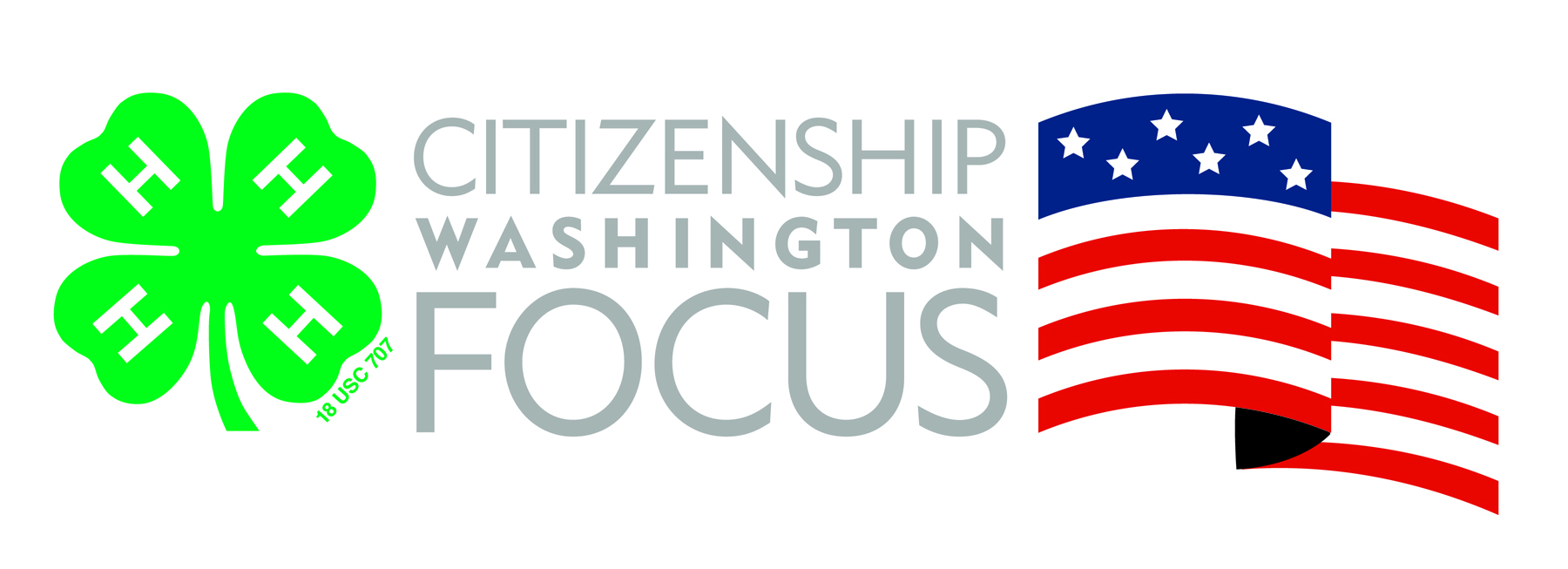 Conference ONLY: June 24-July 1   Extended Trip: July 1-5th
Webinar #1
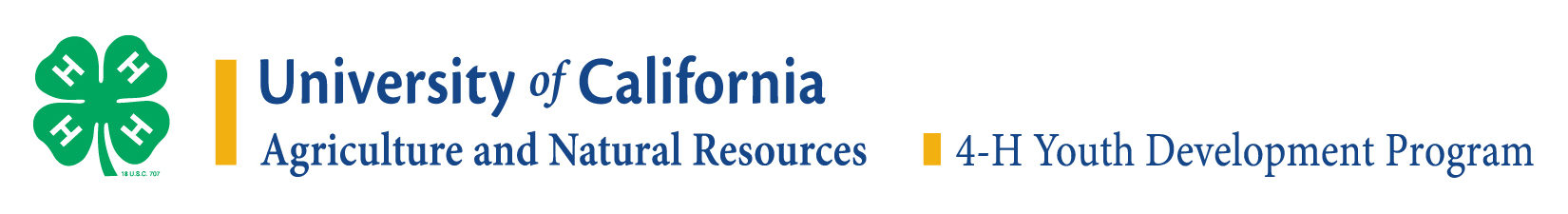 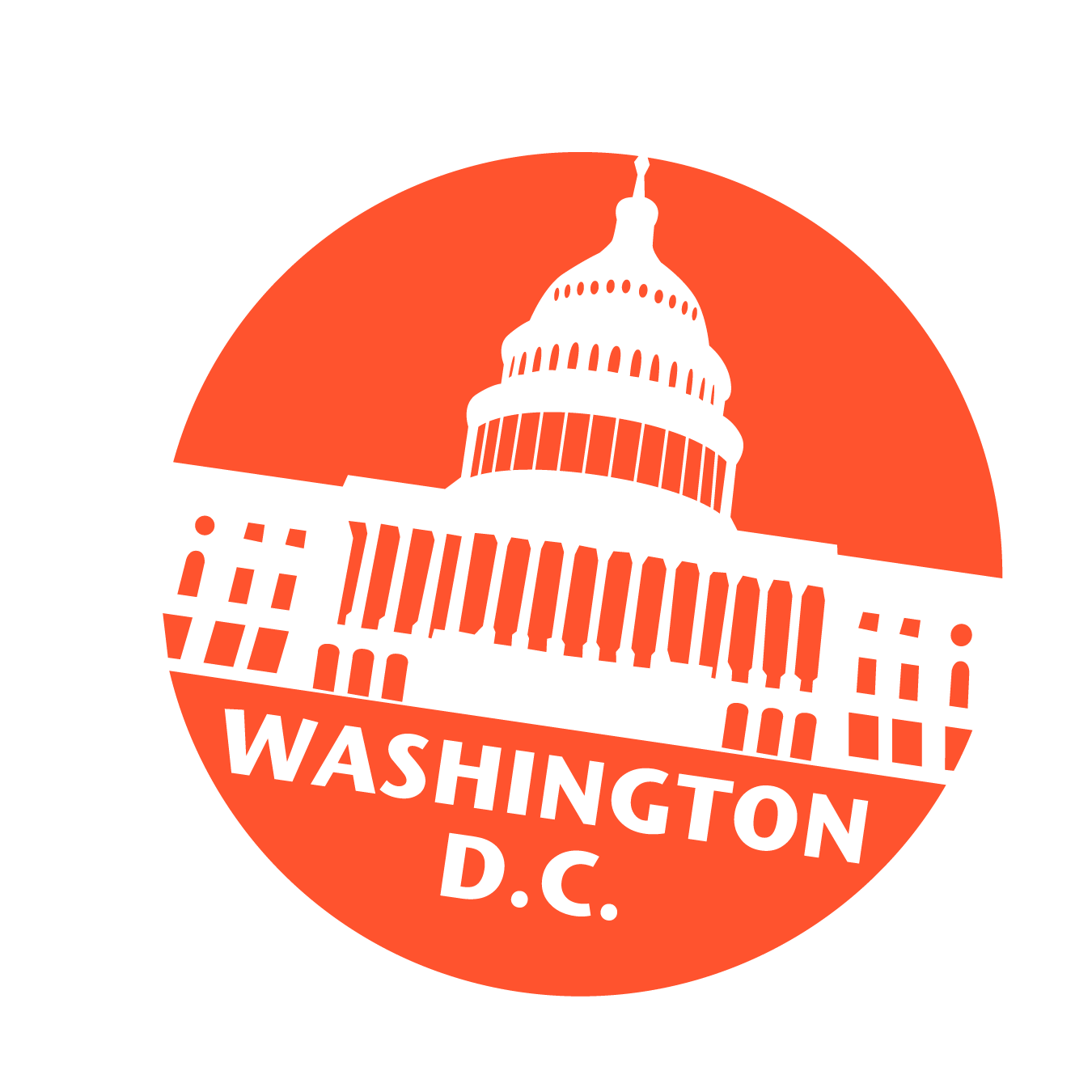 Tonight We Will Cover
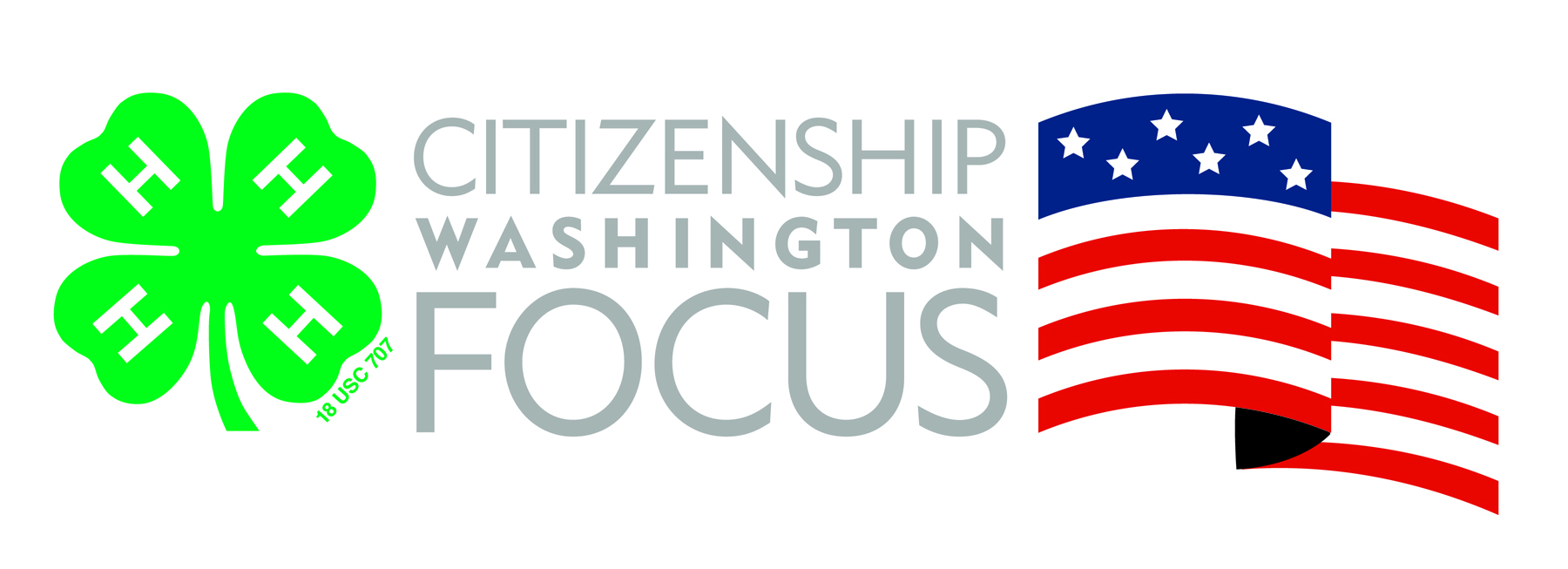 Welcome 
Introductions
Fundraising for CWF
CWF Overview
Service Learning Procedures
Review of Paperwork
Agenda
CWF 2017
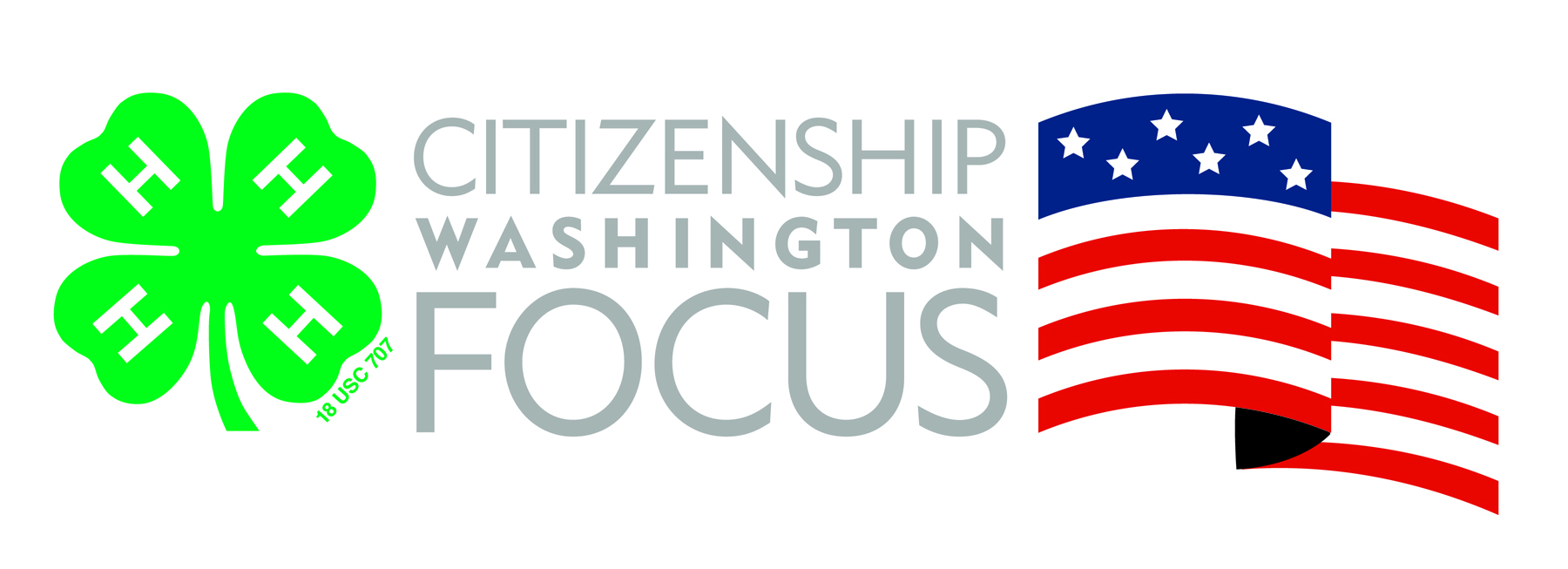 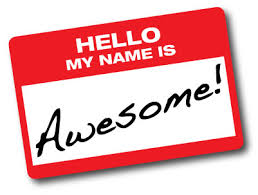 WHO ARE YOU?
Where are you from?
What are you looking forward to?
Introductions
How to raise the $$$
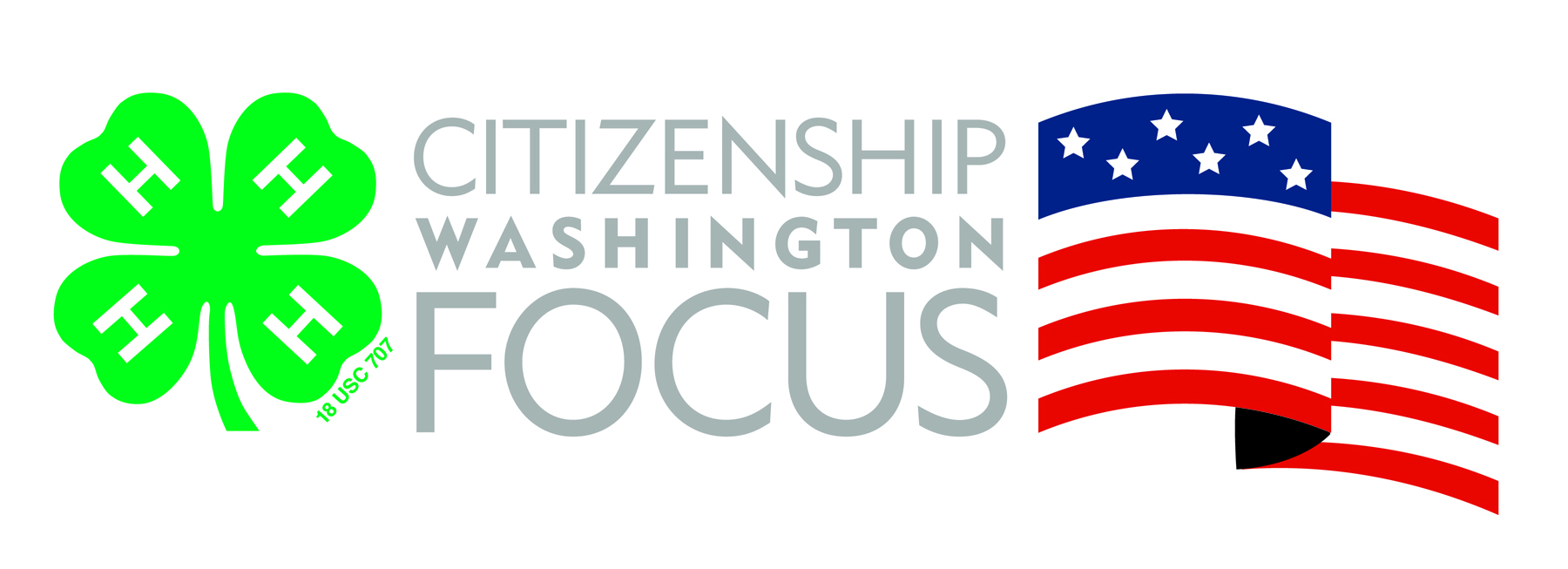 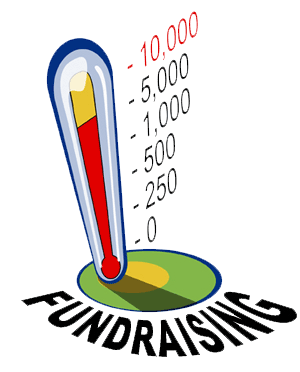 Jade Lassaga
Wheatland 4-H club
Yuba county
FUNDRAISING
CWF 2017
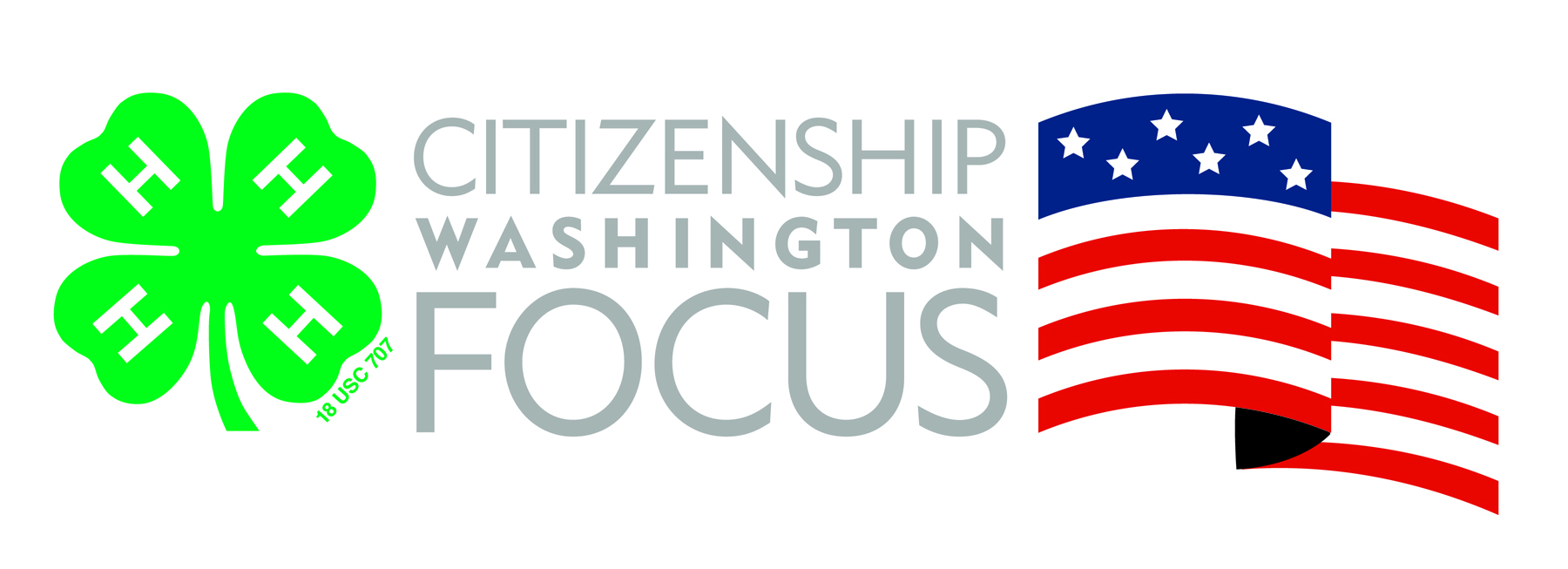 CWF Conference Overview
CWF Extended Trip
CWF Travel
OVERVIEW
CWF CONFERENCE
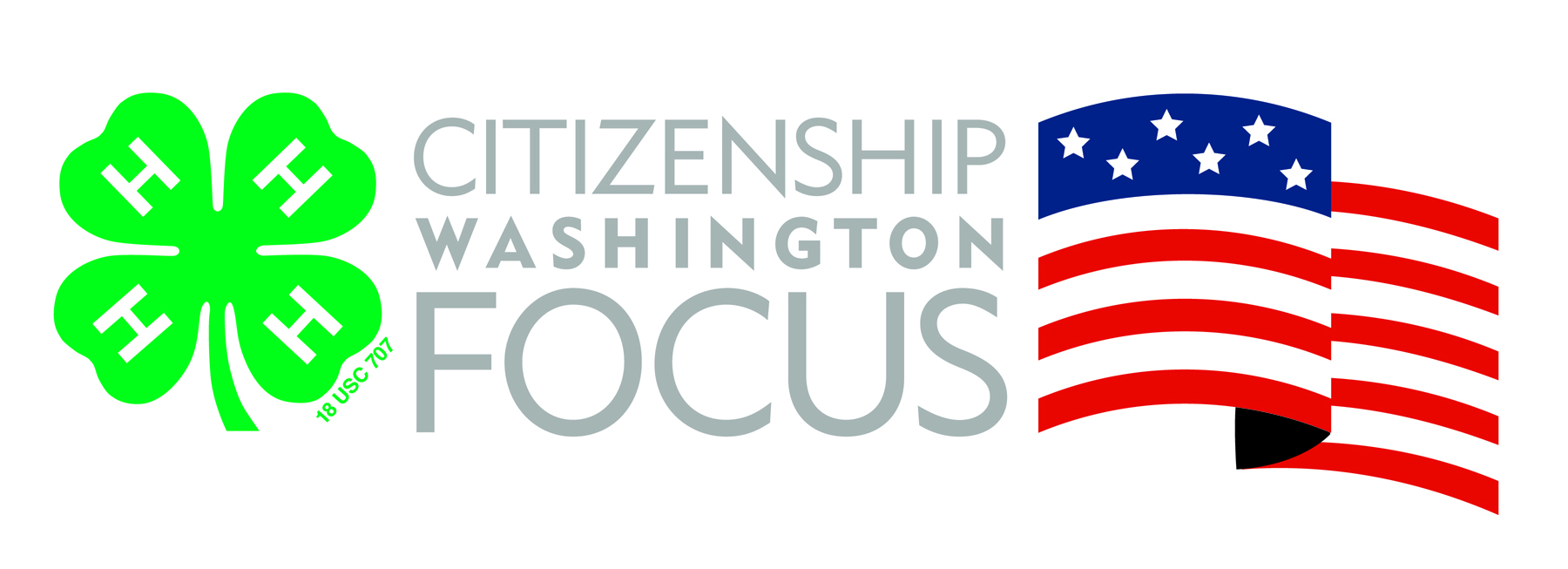 OVERVIEW
[Speaker Notes: For more than 50 years, thousands of high school youth from all across the country have travelled to Washington, DC each summer to partake in the preeminent 4‑H citizenship and leadership experience—Citizenship Washington Focus.

CWF is more than just another DC field trip – 4‑H’ers learn essential civic leadership skills and leave with the tools that will allow them to bring about real change in their communities.

Let’s take a look at what a typical CWF Conference looks like…]
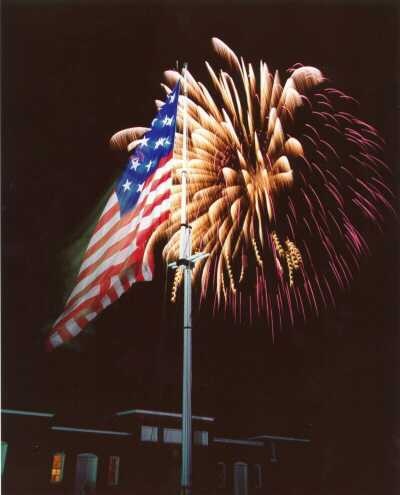 CWF Extended Trip
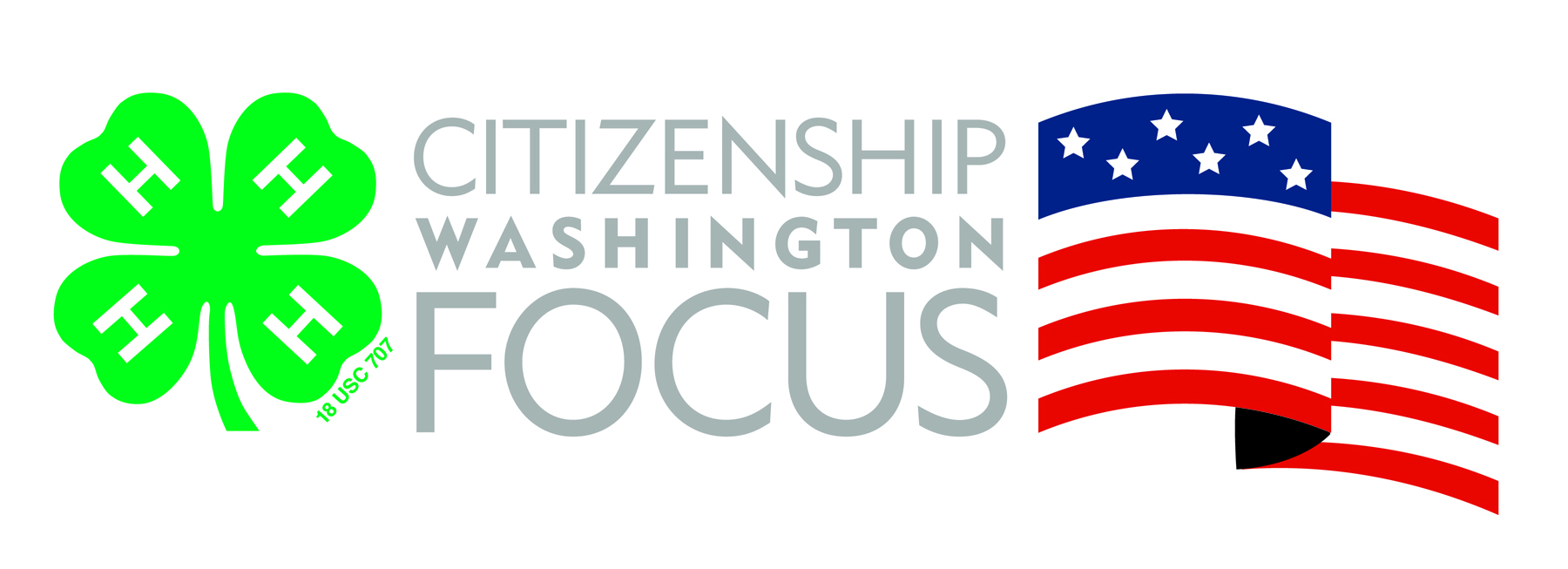 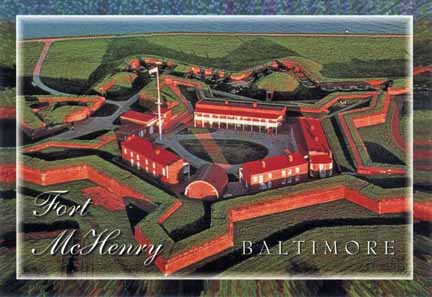 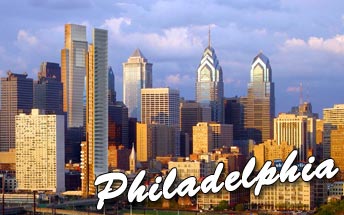 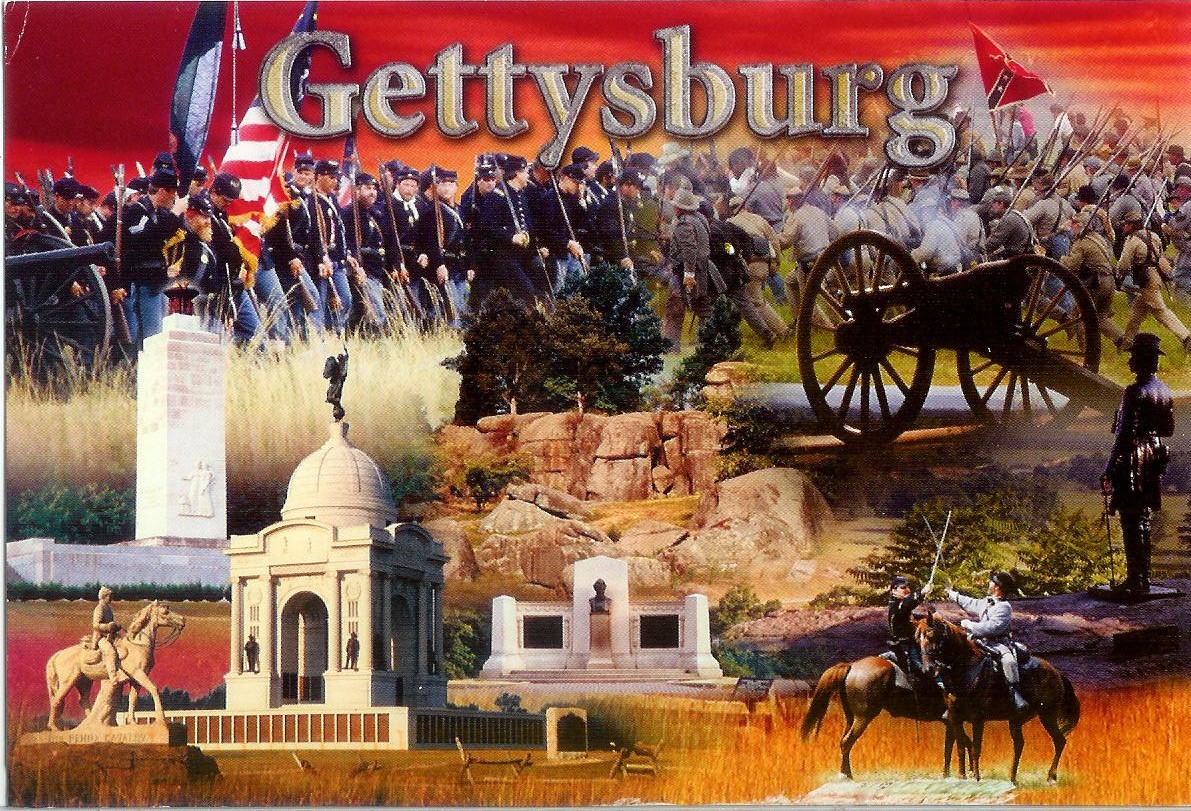 Gettysburg, PA
Philadelphia, PA
Baltimore, MD
OVERVIEW
Travel To: CWF
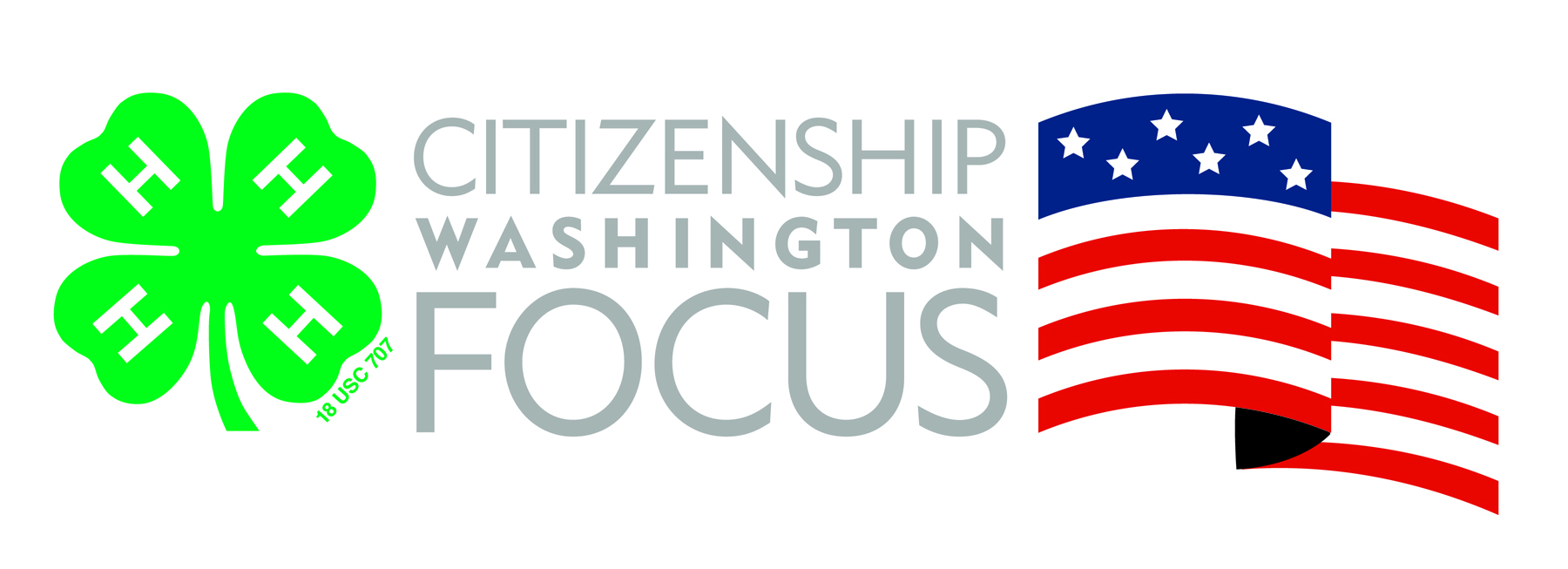 BWI ARRIVALS

SMF-2:55pm


OAK-2:50pm
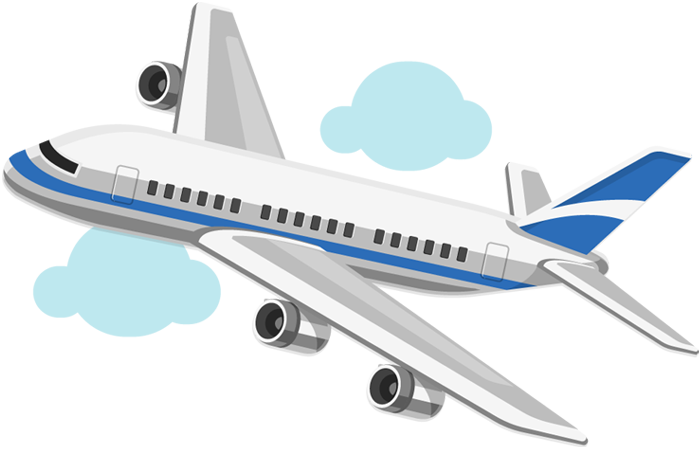 SMF (Jen & Michelle)
Sacramento, Lassen, Butte, Nevada
6:55AM

OAK (Kelly & Scott)
Madera, Marin, Monterey
6:45am
OVERVIEW
Travel From: CWF
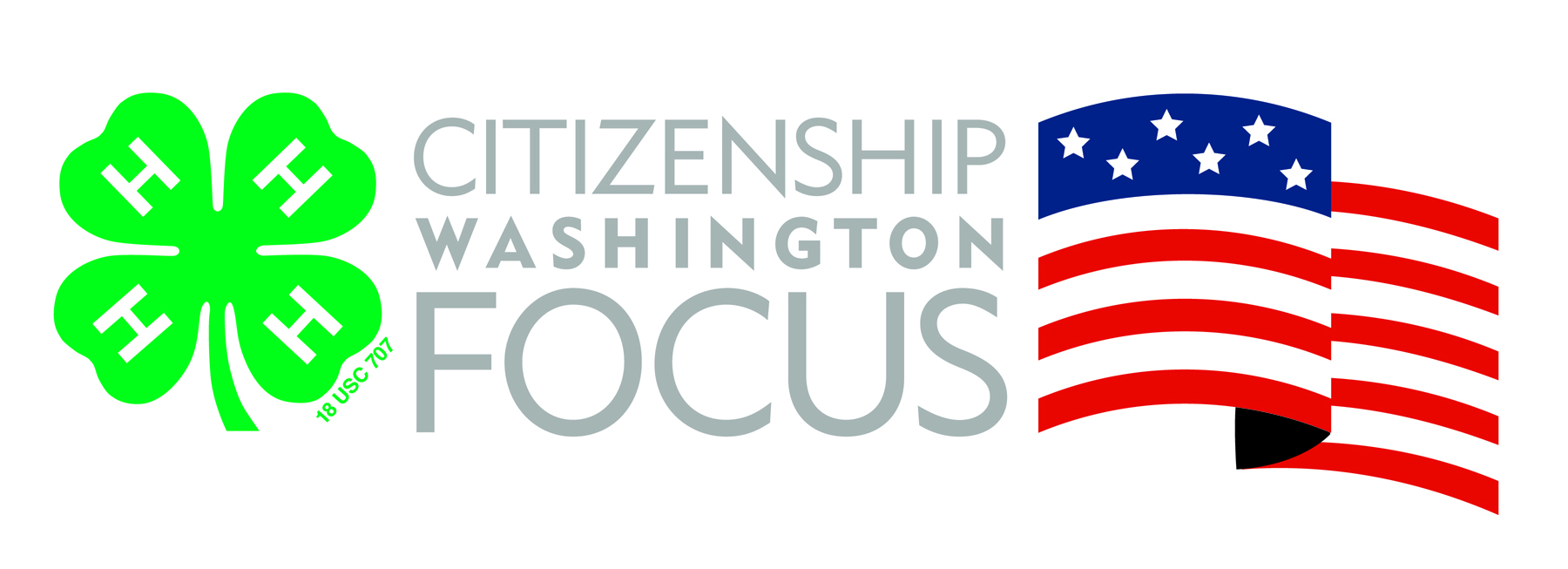 BWI Departure
7-1-17
9:10 am
Madera & Marin
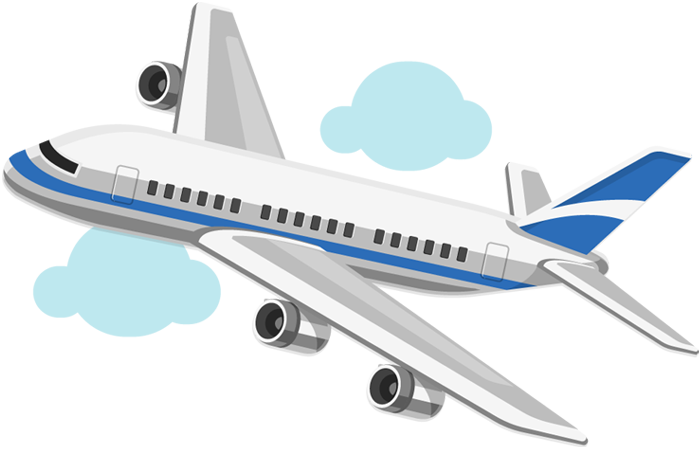 ARRIVALS
7-1-17
OAK-12 PM
OVERVIEW
Travel From: CWF
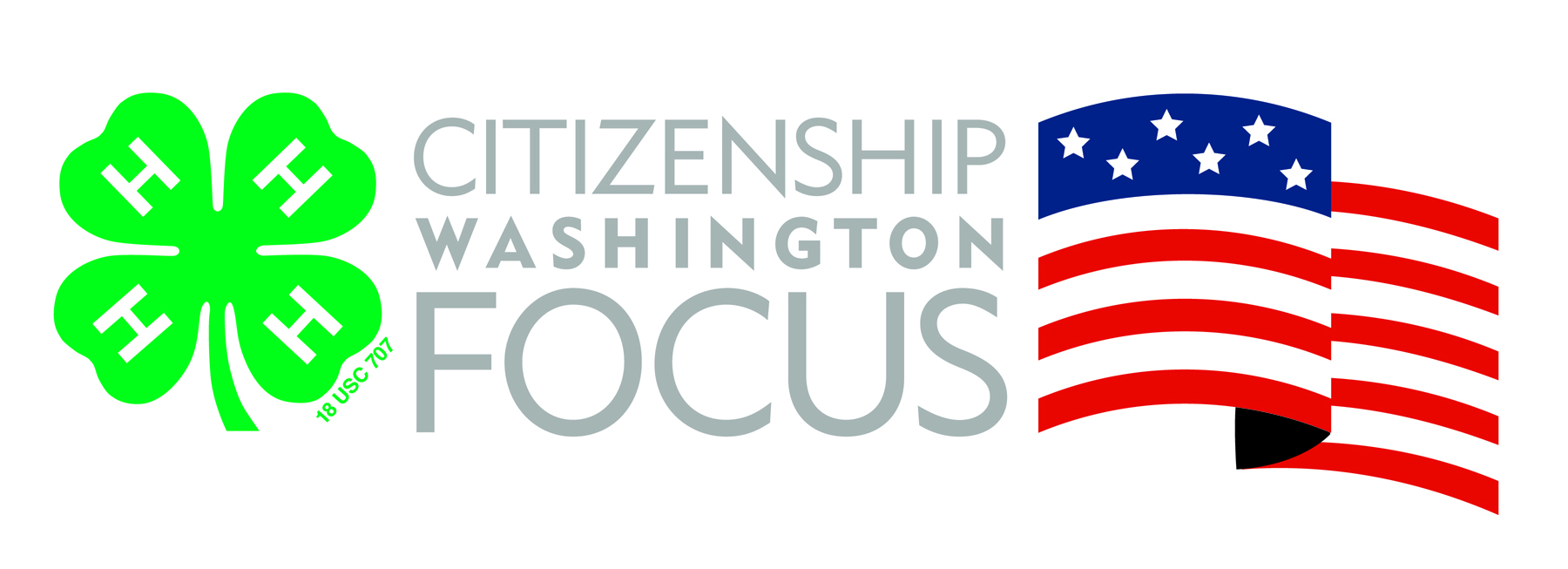 BWI Departure
7-5-17
2 PM
Jen & Michelle
Sacramento, Lassen, Butte, Nevada
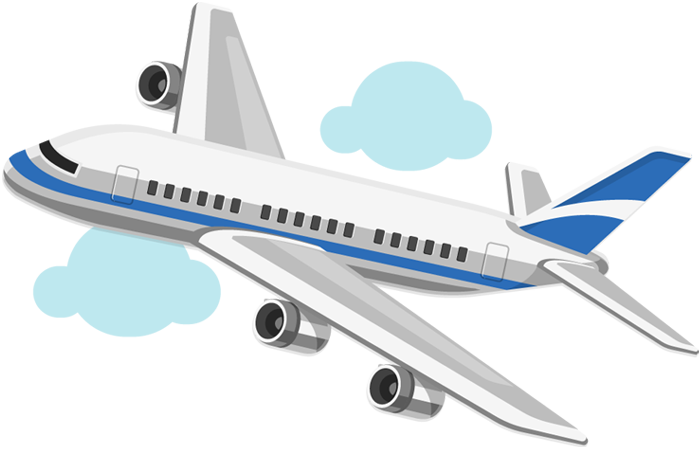 ARRIVALS
7-5-17
SMF-4:35 PM
OVERVIEW
Travel From: CWF
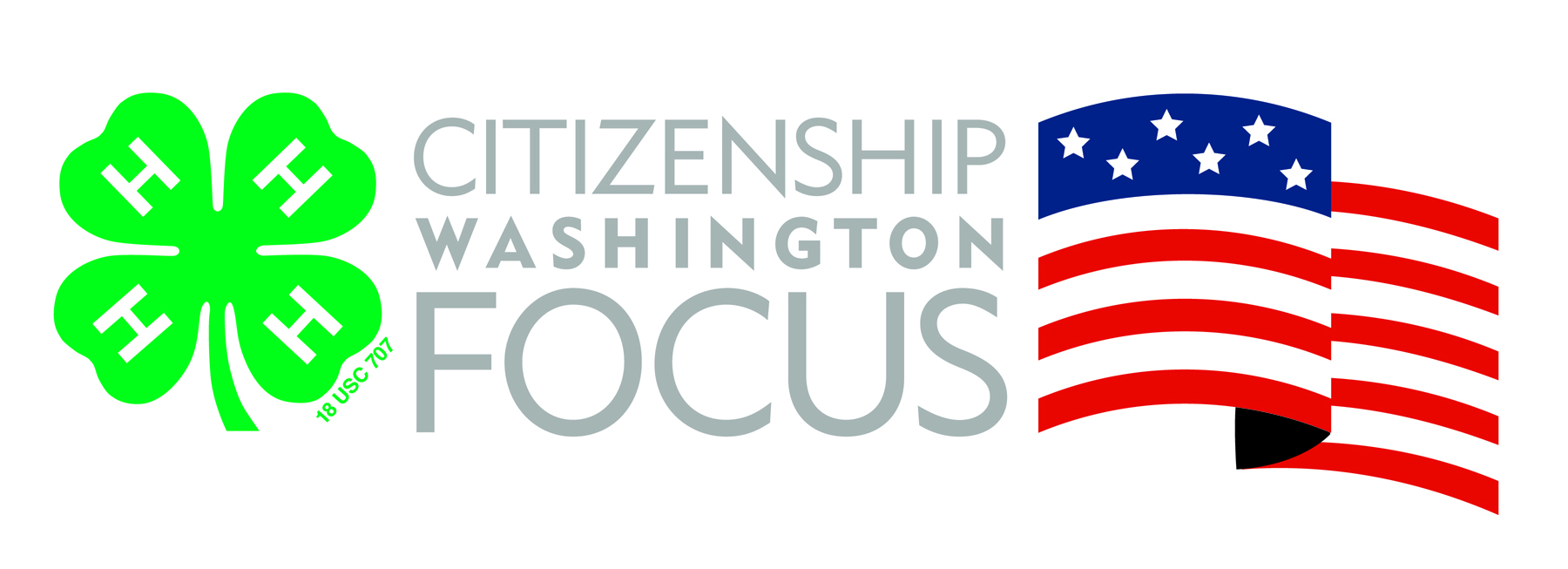 BWI Departure
7-5-17
1:40 PM
Kelly
Monterey
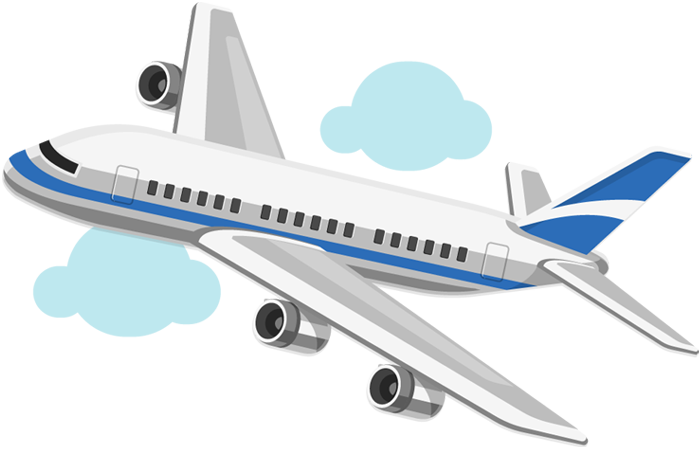 ARRIVALS
7-5-17
OAK-4:25 PM
OVERVIEW
What is it?
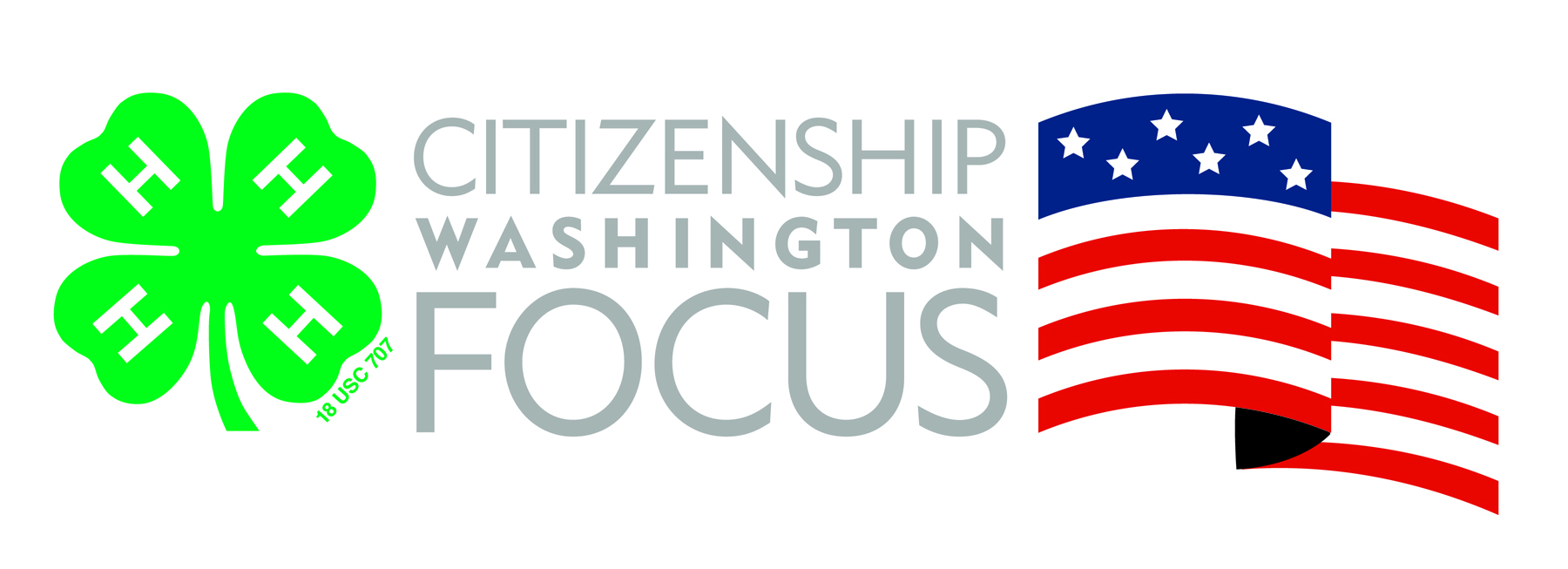 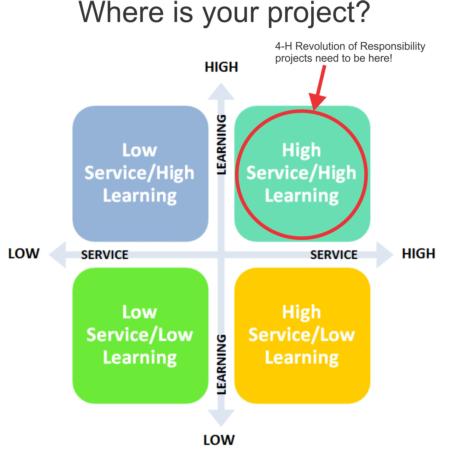 Service learning is  a where  a community service project is strengthened by learning about the larger issue that the project is connected to.
What are the challenges of the identified issue?
How does it affect the local community?
What need can we meet with a community project?
Service-Learning
[Speaker Notes: Brainstorm Community Issues –Explore the media, talk with people, connect with decision makers
Select a Strategy – Focus on a goal for your group within the larger issue, choose a project, set a goal and write it down
Engage the community
Create an Action Plan – list steps to follow to reach your goal, delegate responsibilities to team members, plan a budget and decide what resources are needed
Identify strategies to involve others
Deal with obstacles and do problem solving, evaluate along the way
Share your results – include reflections from the group and from those served by your project through print, video and media
Celebrate your success and tell your story.]
Food insecurity
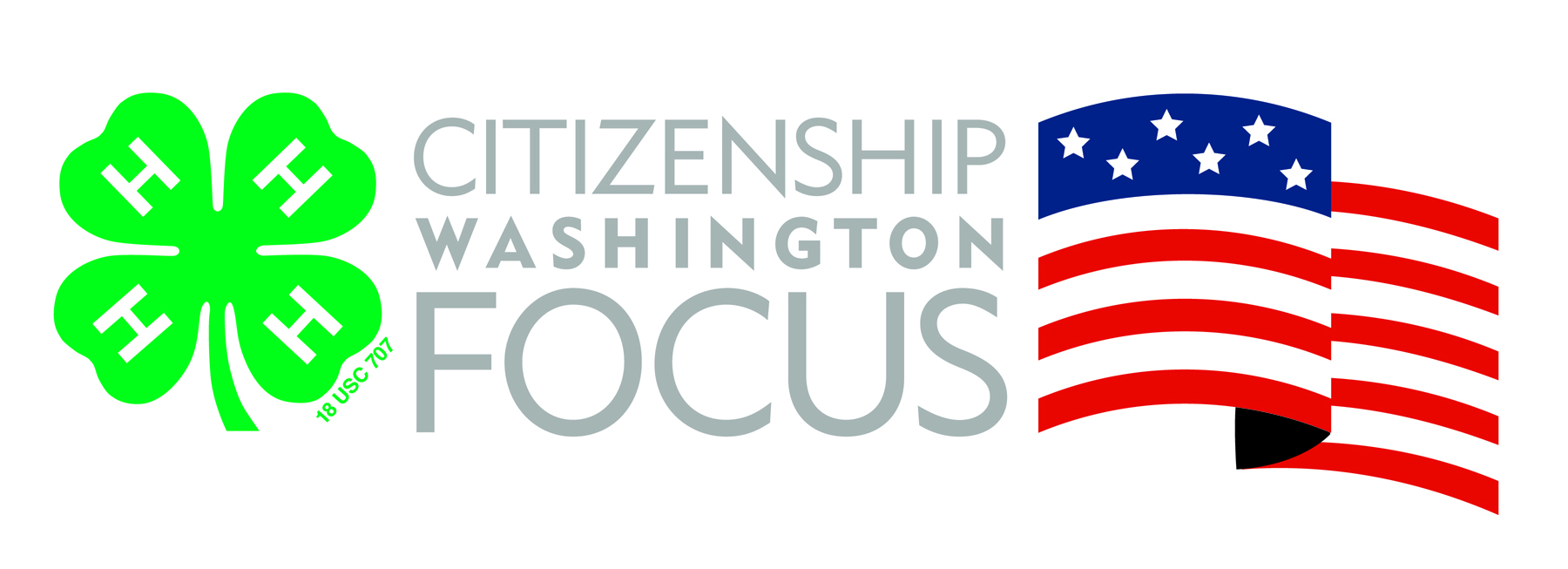 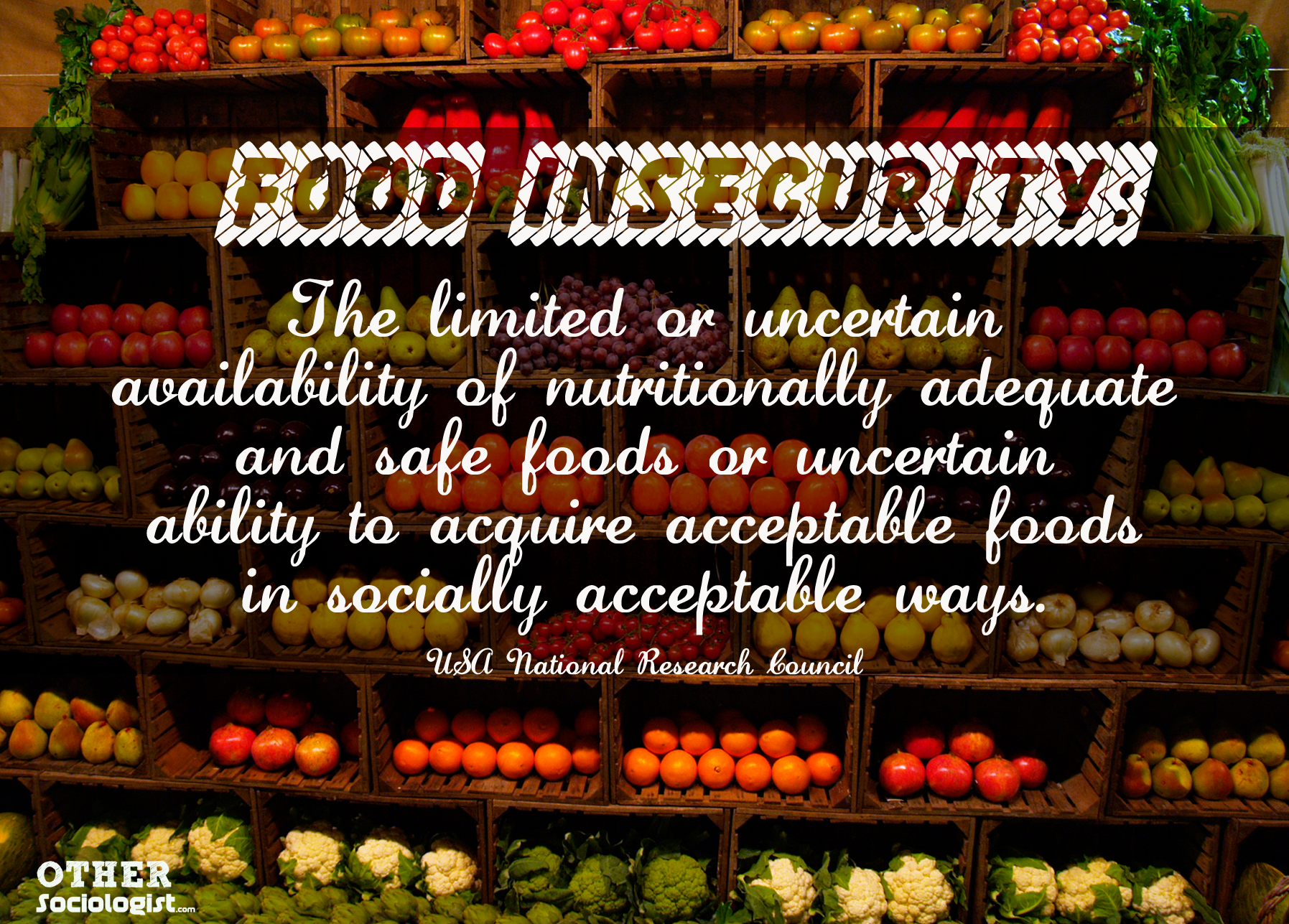 Identify a need around this year’s theme
Explore how food insecurity impacts your community and identify a community need that you want to meet
Service-Learning
[Speaker Notes: Brainstorm Community Issues –Explore the media, talk with people, connect with decision makers
Select a Strategy – Focus on a goal for your group within the larger issue, choose a project, set a goal and write it down
Engage the community
Create an Action Plan – list steps to follow to reach your goal, delegate responsibilities to team members, plan a budget and decide what resources are needed
Identify strategies to involve others
Deal with obstacles and do problem solving, evaluate along the way
Share your results – include reflections from the group and from those served by your project through print, video and media
Celebrate your success and tell your story.]
Food insecurity
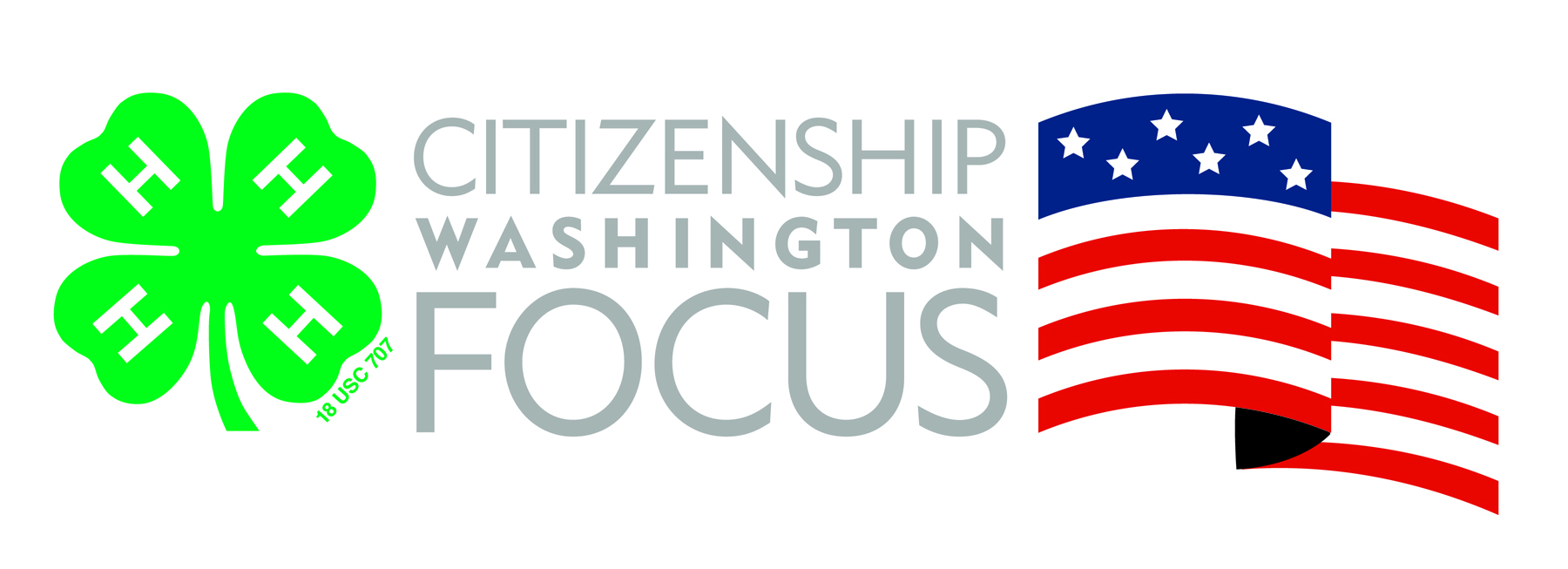 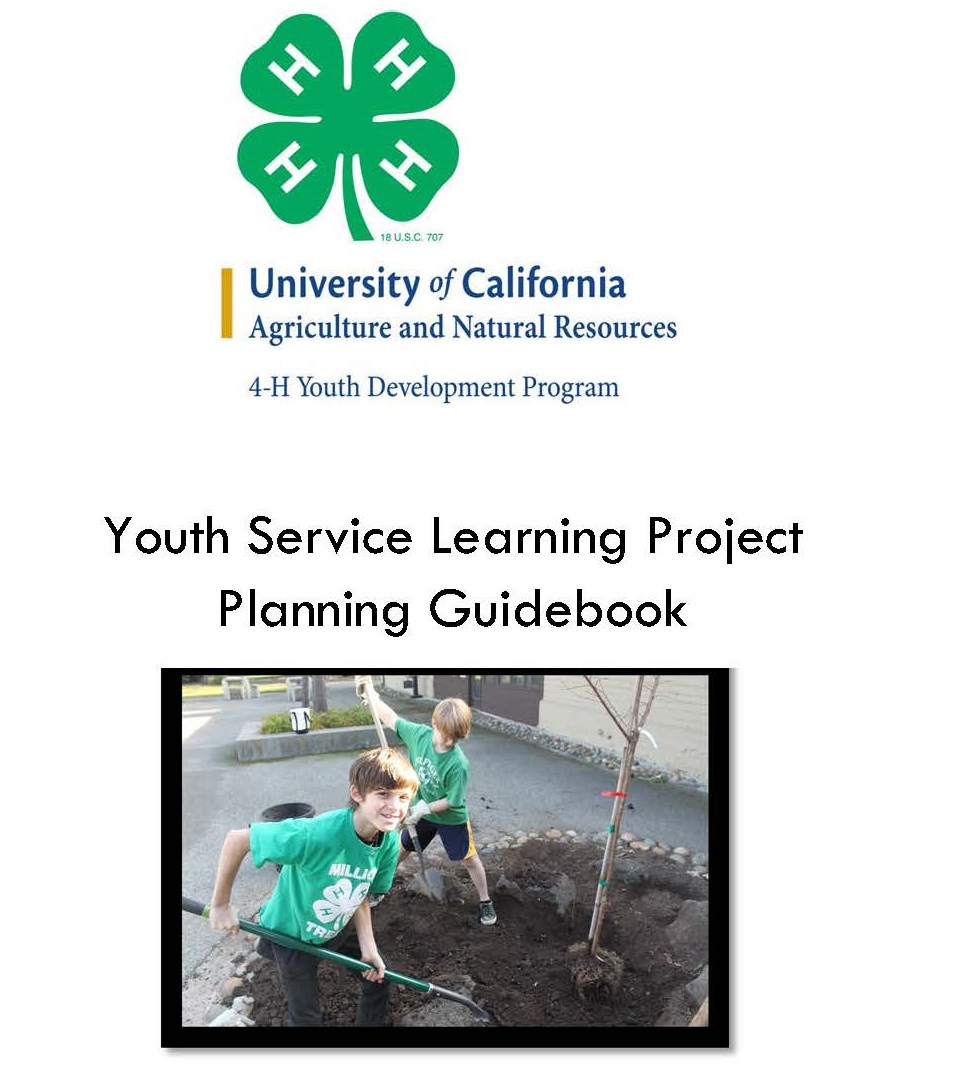 Follow the Service Learning Planning guide
This guide with other resources can be found on the state website
http://4h.ucanr.edu/Projects/Citizenship/Citizenship_Resources/PlanAction/
Service-Learning
[Speaker Notes: Brainstorm Community Issues –Explore the media, talk with people, connect with decision makers
Select a Strategy – Focus on a goal for your group within the larger issue, choose a project, set a goal and write it down
Engage the community
Create an Action Plan – list steps to follow to reach your goal, delegate responsibilities to team members, plan a budget and decide what resources are needed
Identify strategies to involve others
Deal with obstacles and do problem solving, evaluate along the way
Share your results – include reflections from the group and from those served by your project through print, video and media
Celebrate your success and tell your story.]
Food insecurity
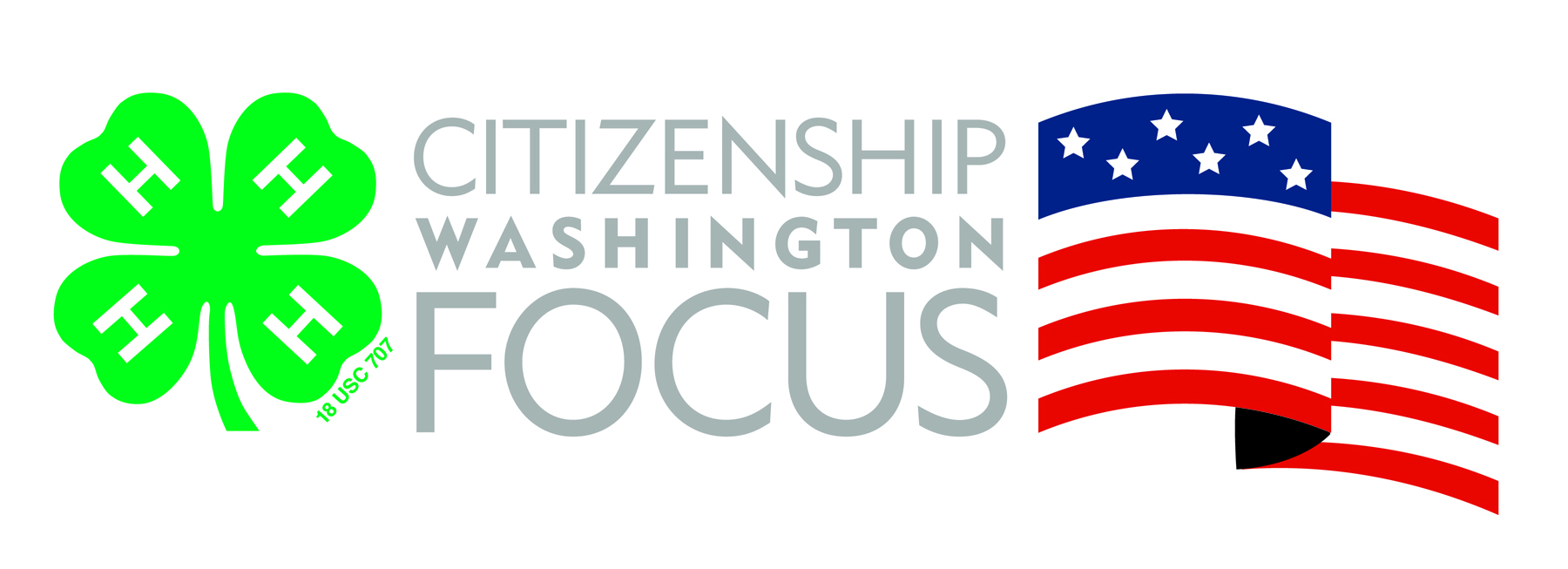 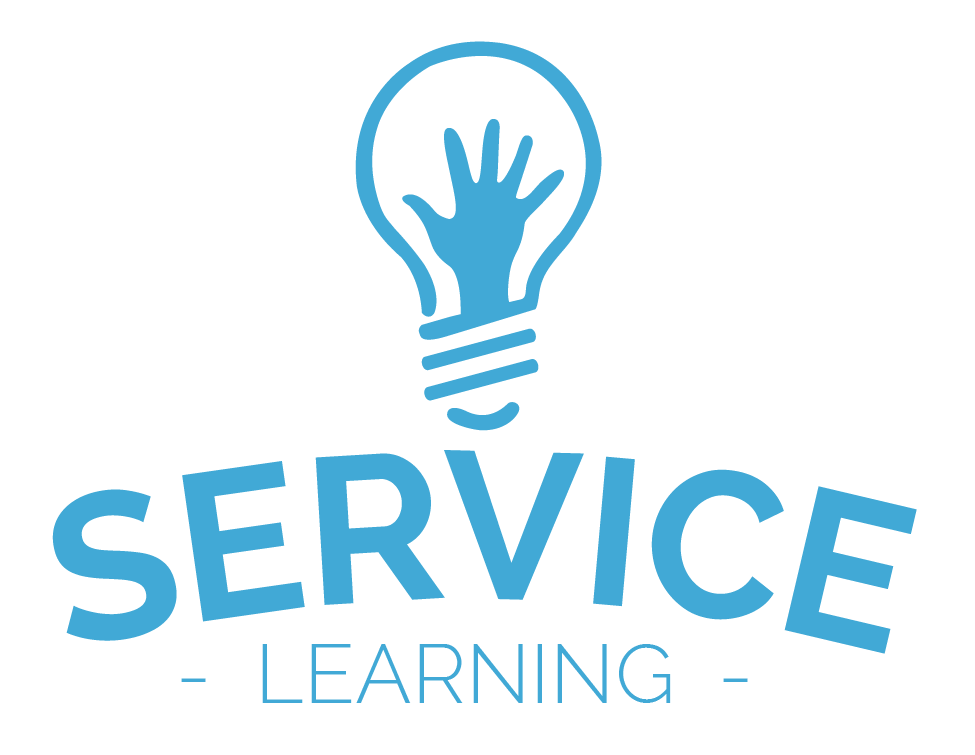 Submit your proposal
Once your project has been approved, you can begin working on it!
Service-Learning
[Speaker Notes: Brainstorm Community Issues –Explore the media, talk with people, connect with decision makers
Select a Strategy – Focus on a goal for your group within the larger issue, choose a project, set a goal and write it down
Engage the community
Create an Action Plan – list steps to follow to reach your goal, delegate responsibilities to team members, plan a budget and decide what resources are needed
Identify strategies to involve others
Deal with obstacles and do problem solving, evaluate along the way
Share your results – include reflections from the group and from those served by your project through print, video and media
Celebrate your success and tell your story.]
Food insecurity
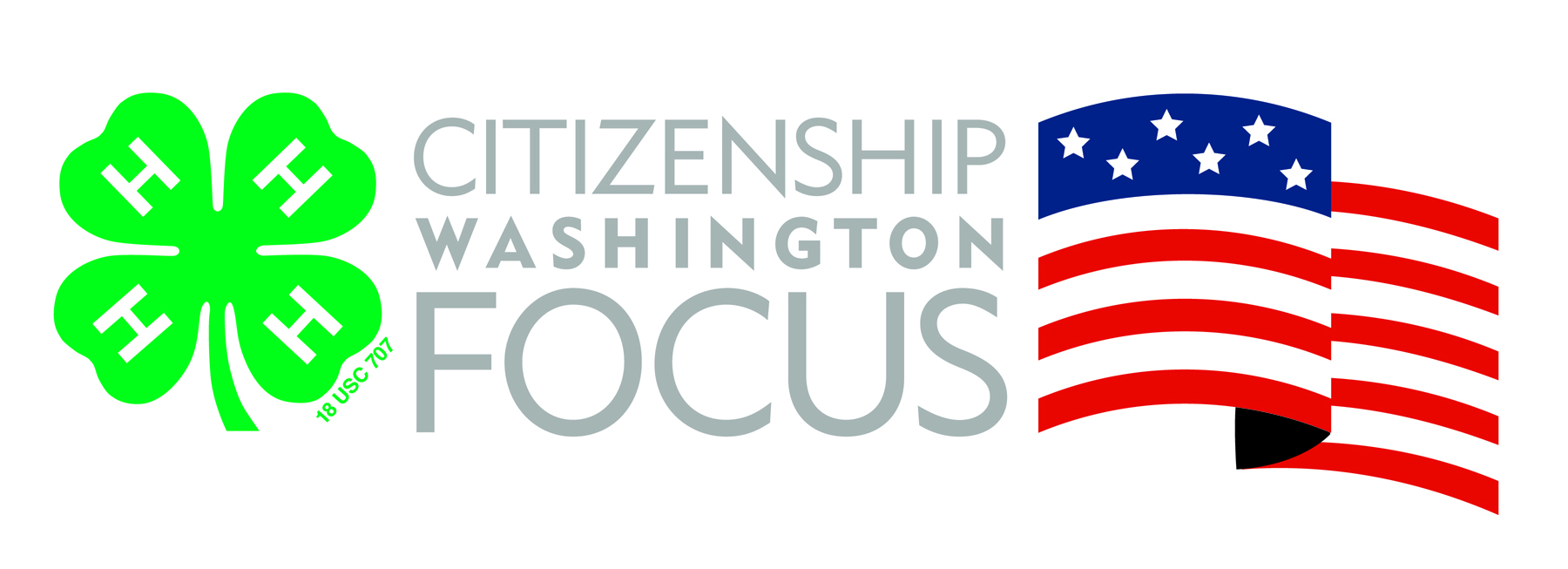 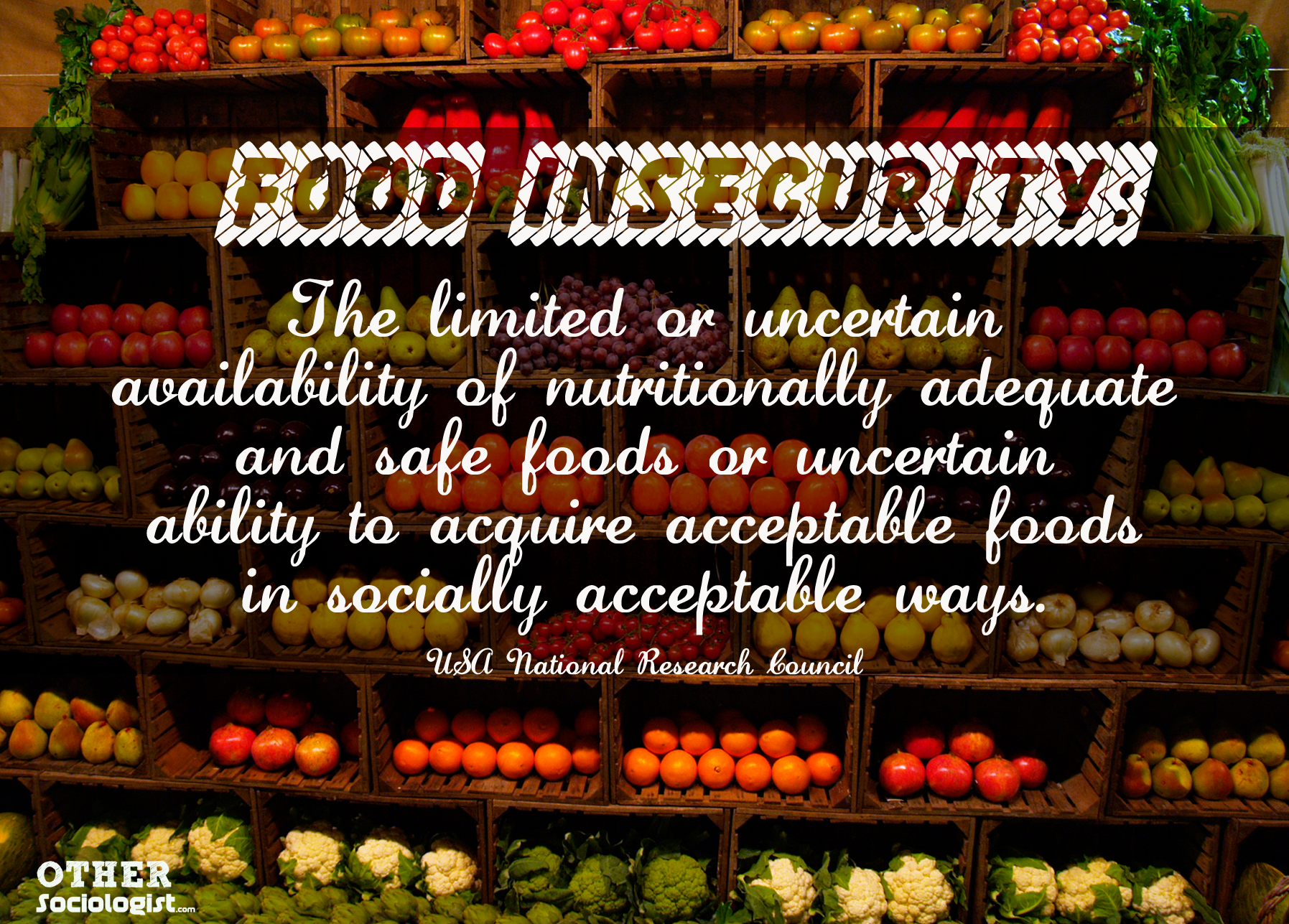 Complete project by 12/31/17
YOUR 4-H Delivers story will need to be submitted before certificates of completion and pins are awarded.
Service-Learning
[Speaker Notes: Brainstorm Community Issues –Explore the media, talk with people, connect with decision makers
Select a Strategy – Focus on a goal for your group within the larger issue, choose a project, set a goal and write it down
Engage the community
Create an Action Plan – list steps to follow to reach your goal, delegate responsibilities to team members, plan a budget and decide what resources are needed
Identify strategies to involve others
Deal with obstacles and do problem solving, evaluate along the way
Share your results – include reflections from the group and from those served by your project through print, video and media
Celebrate your success and tell your story.]
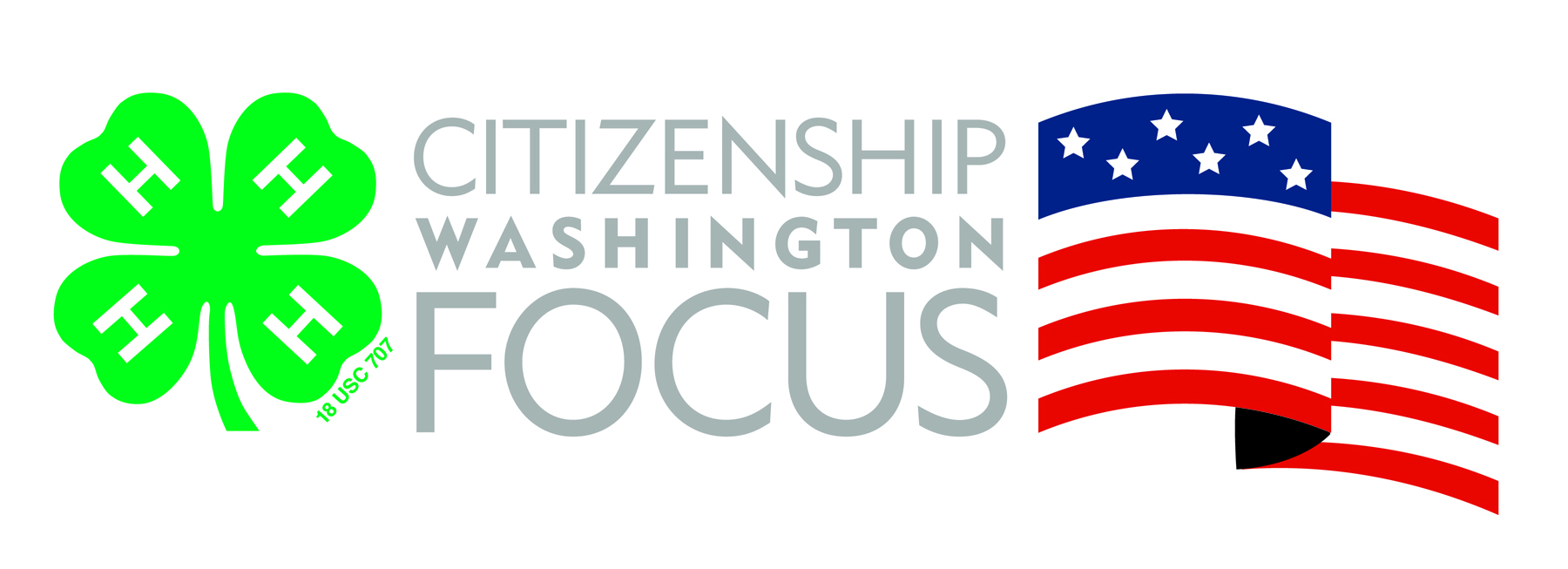 What questions do you have
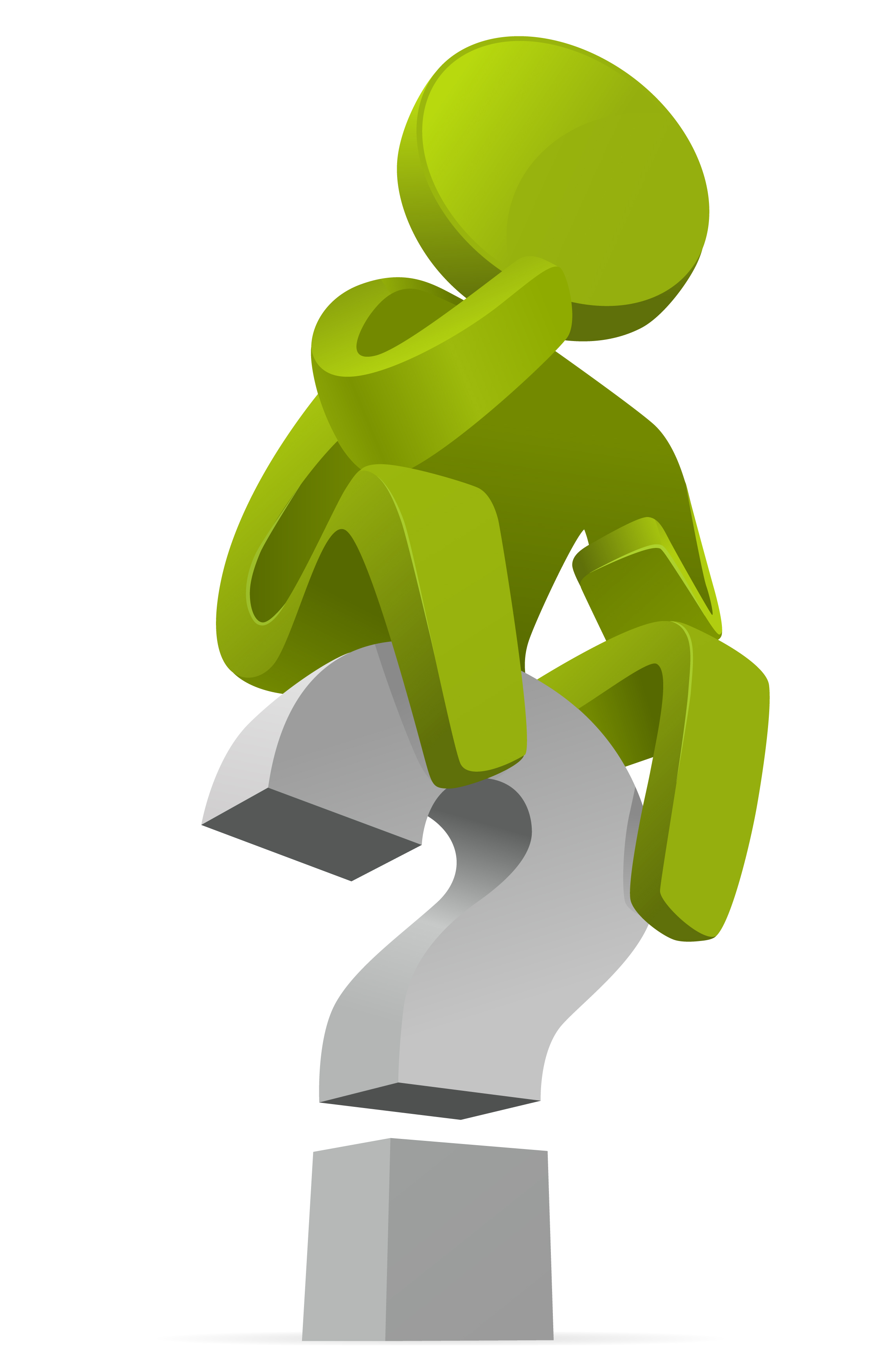 About what we have discussed tonight?
Q & A
[Speaker Notes: Brainstorm Community Issues –Explore the media, talk with people, connect with decision makers
Select a Strategy – Focus on a goal for your group within the larger issue, choose a project, set a goal and write it down
Engage the community
Create an Action Plan – list steps to follow to reach your goal, delegate responsibilities to team members, plan a budget and decide what resources are needed
Identify strategies to involve others
Deal with obstacles and do problem solving, evaluate along the way
Share your results – include reflections from the group and from those served by your project through print, video and media
Celebrate your success and tell your story.]
SAVE THE DATE
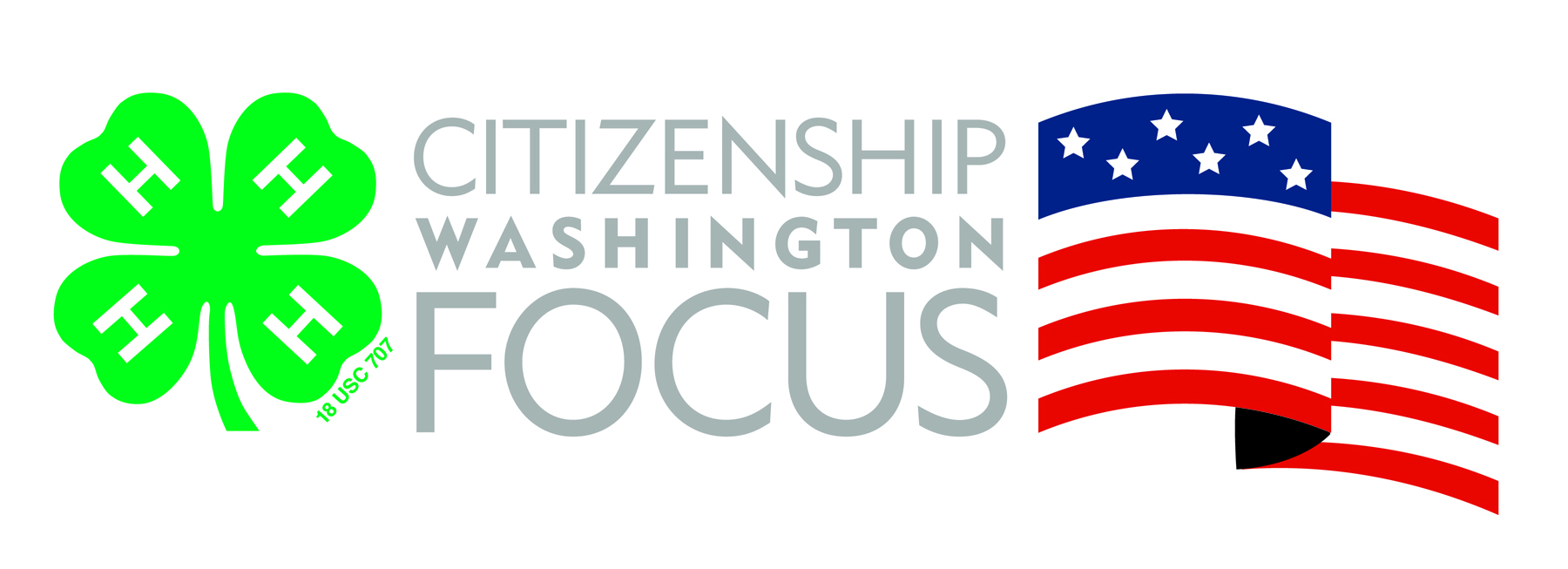 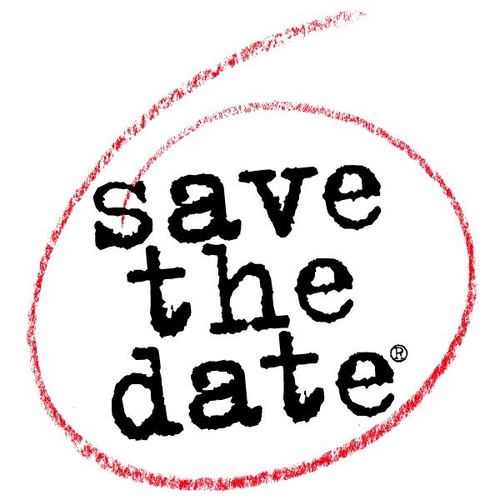 3/21/17 
Orientation Webinar #2-6:30pm-8pm
Dress code
Capitol Hill Day
Paperwork Check-in
Next Meeting
[Speaker Notes: Brainstorm Community Issues –Explore the media, talk with people, connect with decision makers
Select a Strategy – Focus on a goal for your group within the larger issue, choose a project, set a goal and write it down
Engage the community
Create an Action Plan – list steps to follow to reach your goal, delegate responsibilities to team members, plan a budget and decide what resources are needed
Identify strategies to involve others
Deal with obstacles and do problem solving, evaluate along the way
Share your results – include reflections from the group and from those served by your project through print, video and media
Celebrate your success and tell your story.]